Республиканский субботник
Гомельский государственный университет имени Франциска Скорины
Субботник
21 апреля 2018 г в 9:00 студенты факультета «Физикии информационных технологий» ГГУ имени Франциска Скорины приняли активное участие в РЕСПУБЛИКАНСКОМ СУББОТНКЕ
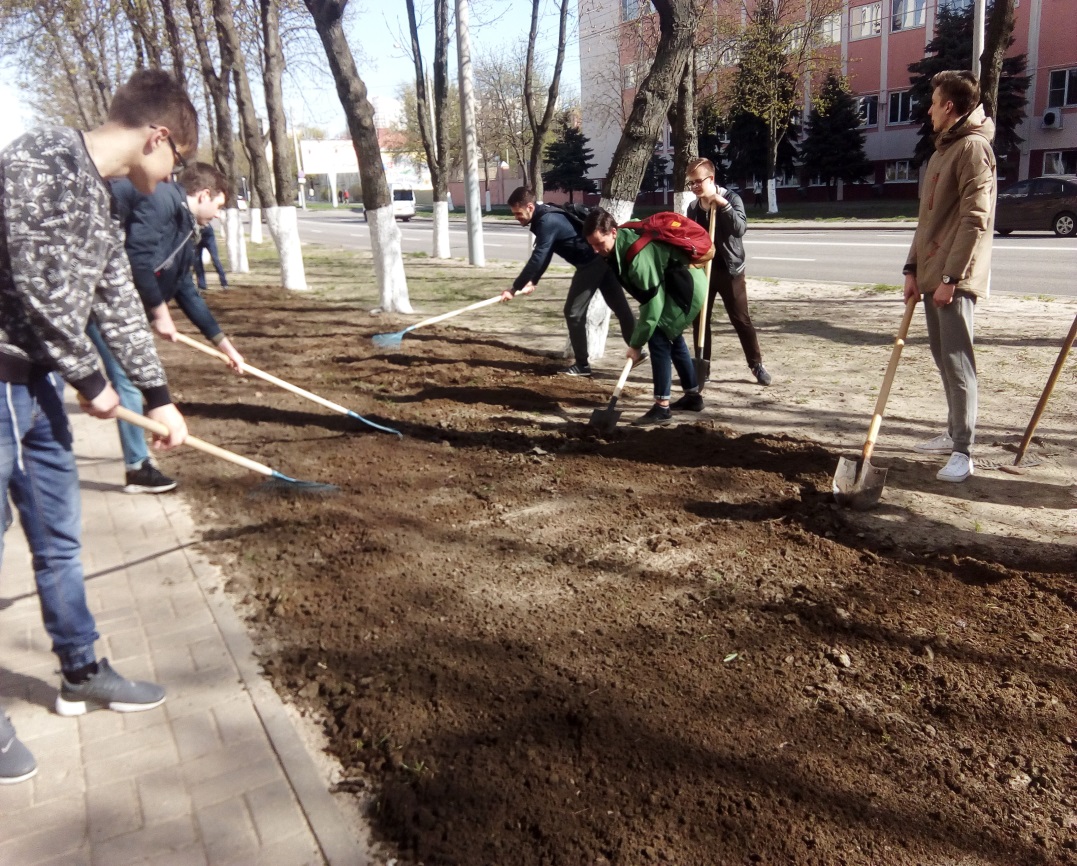 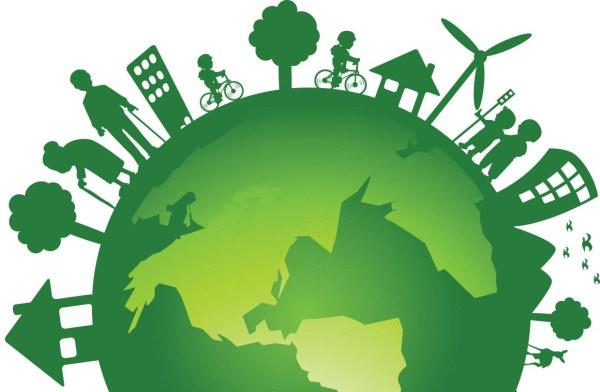 В субботники приняли участие не только студенты ,но и преподаватели факультета
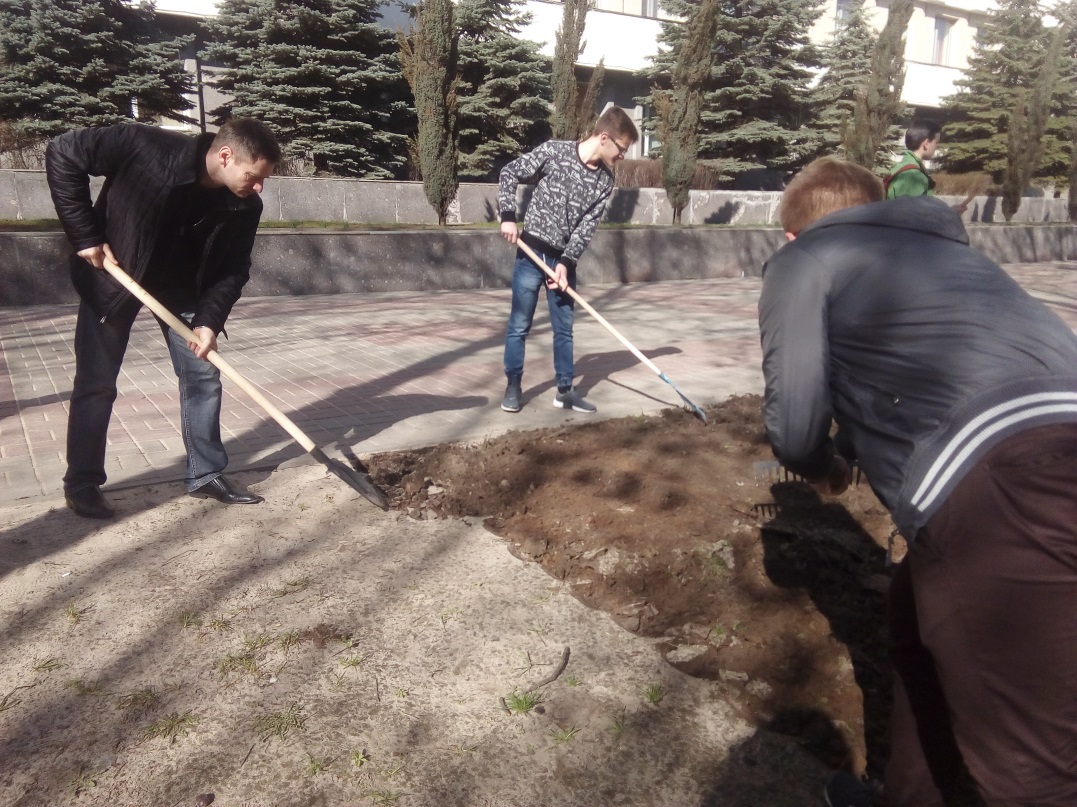 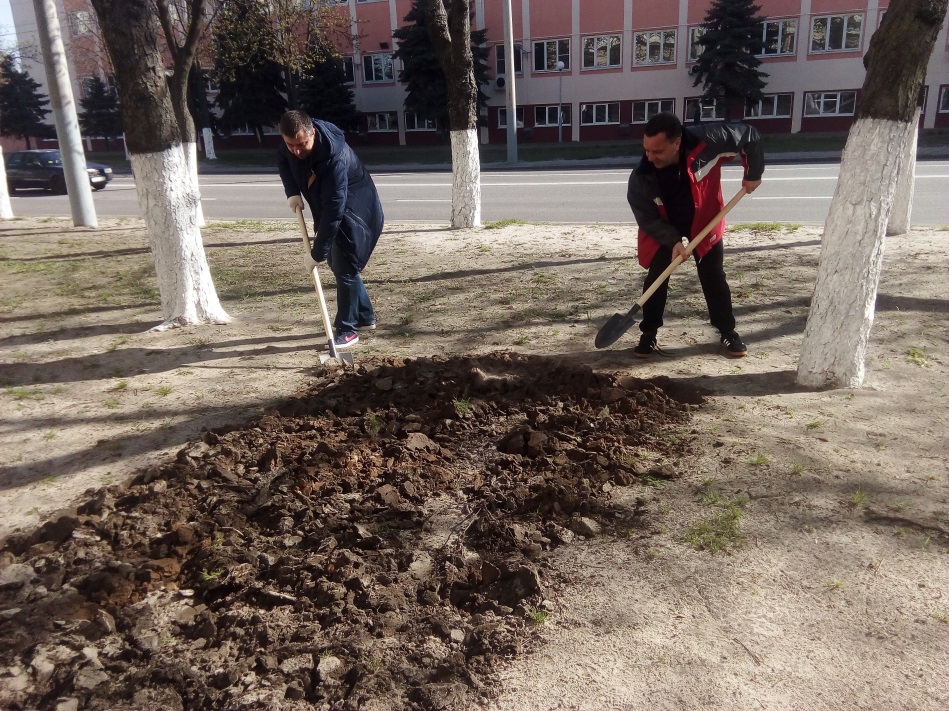 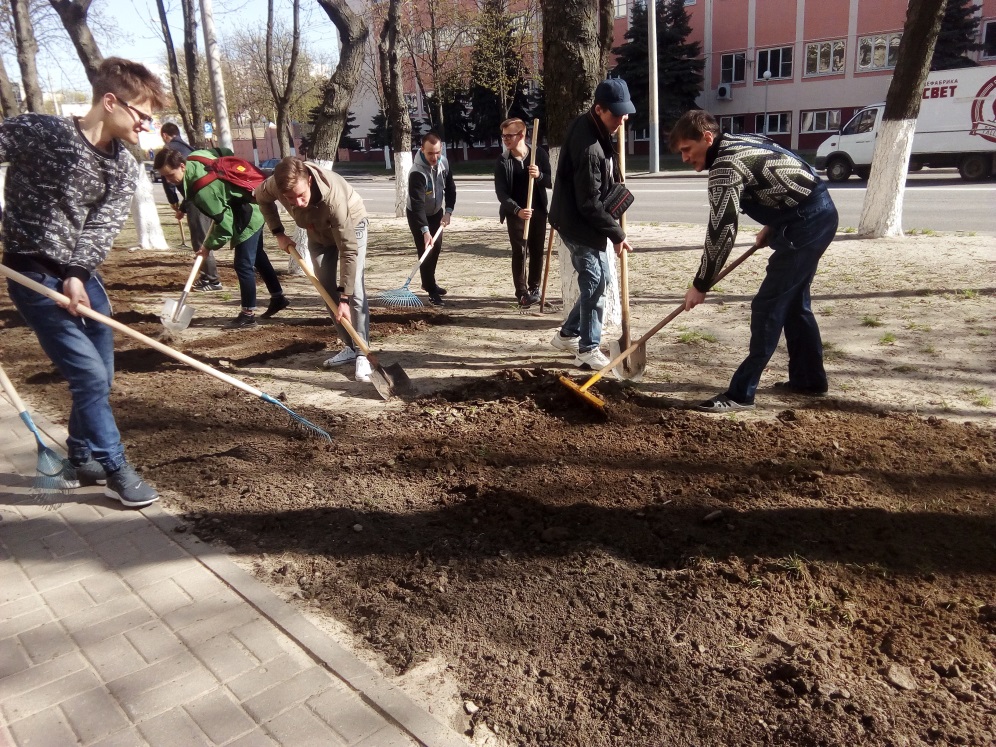 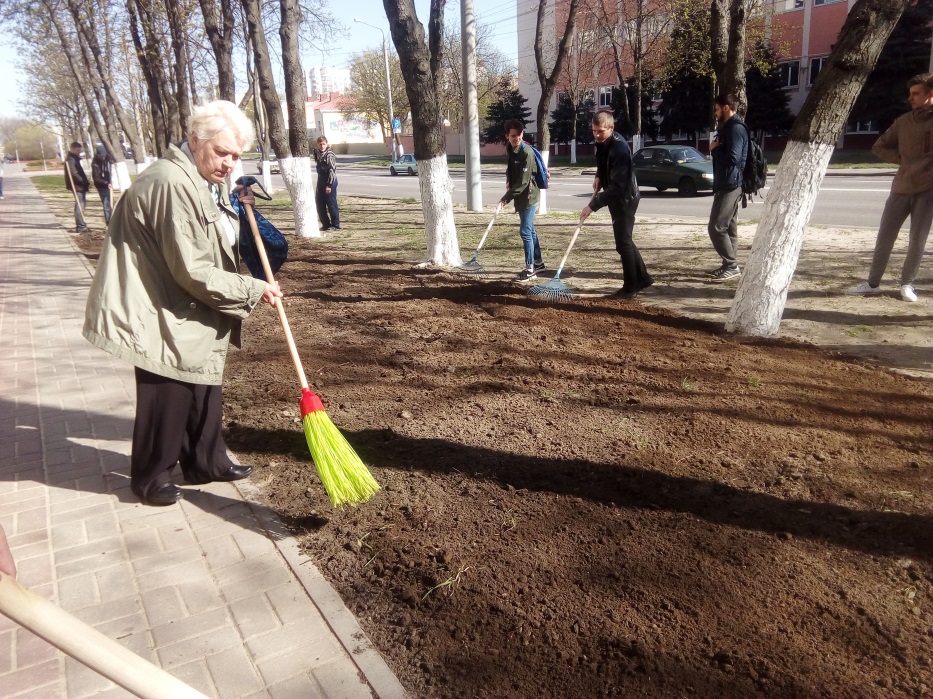 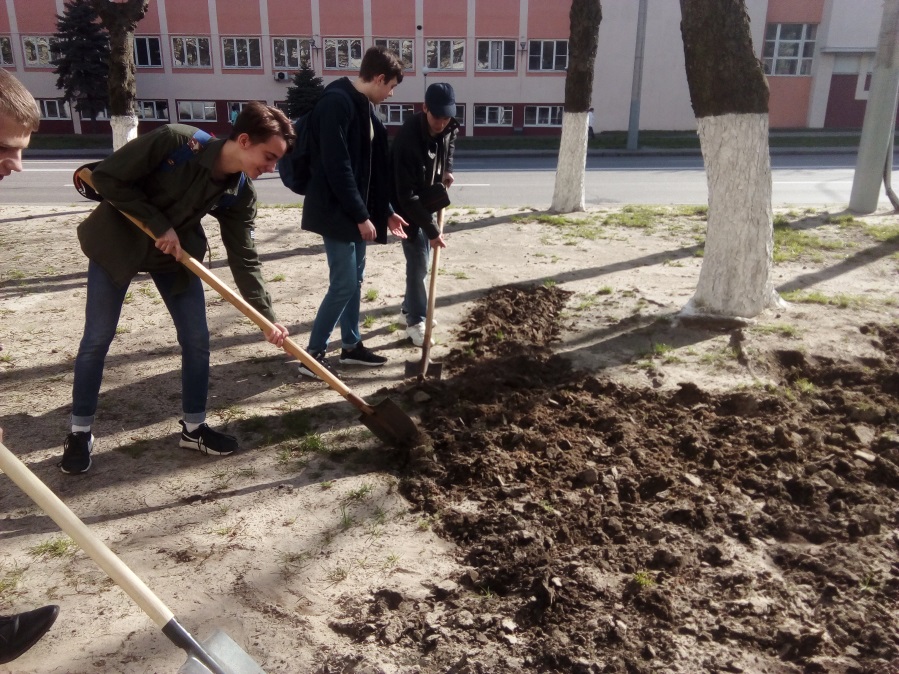 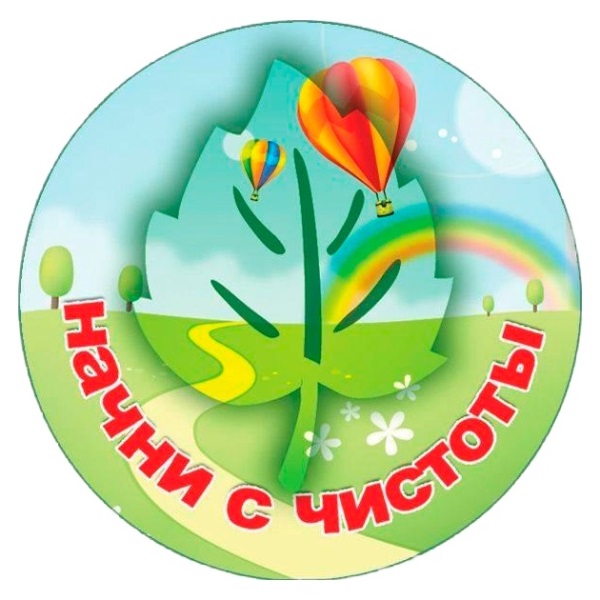 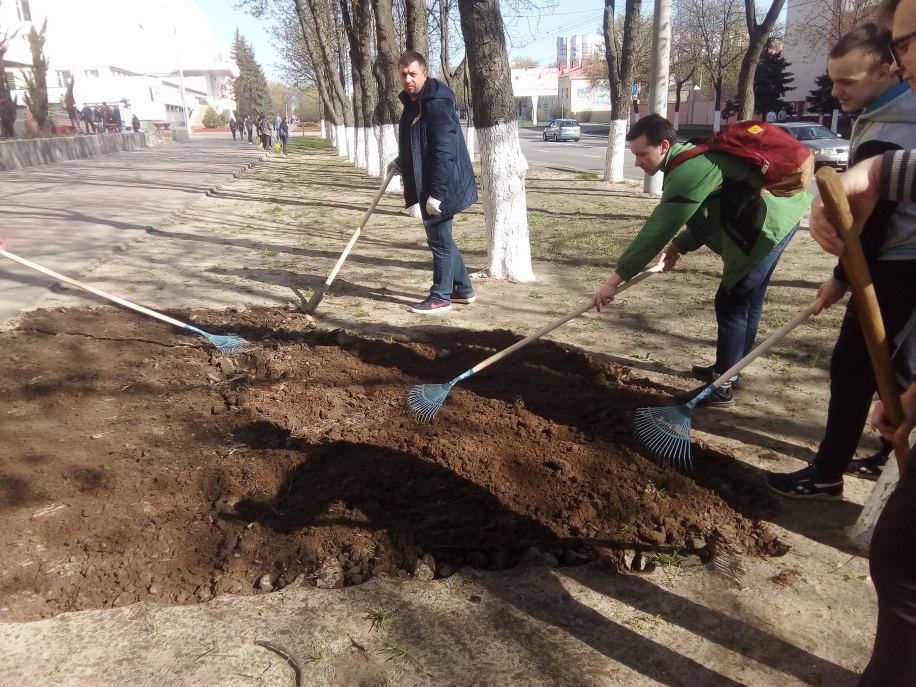 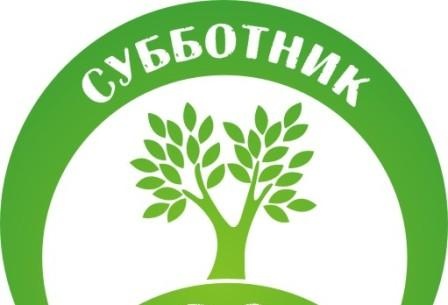 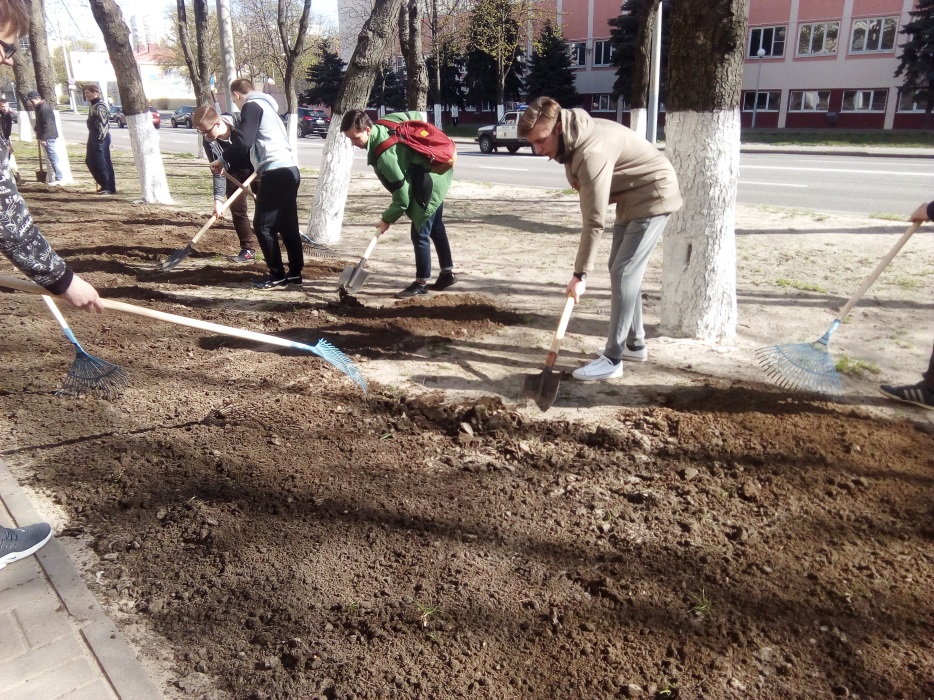 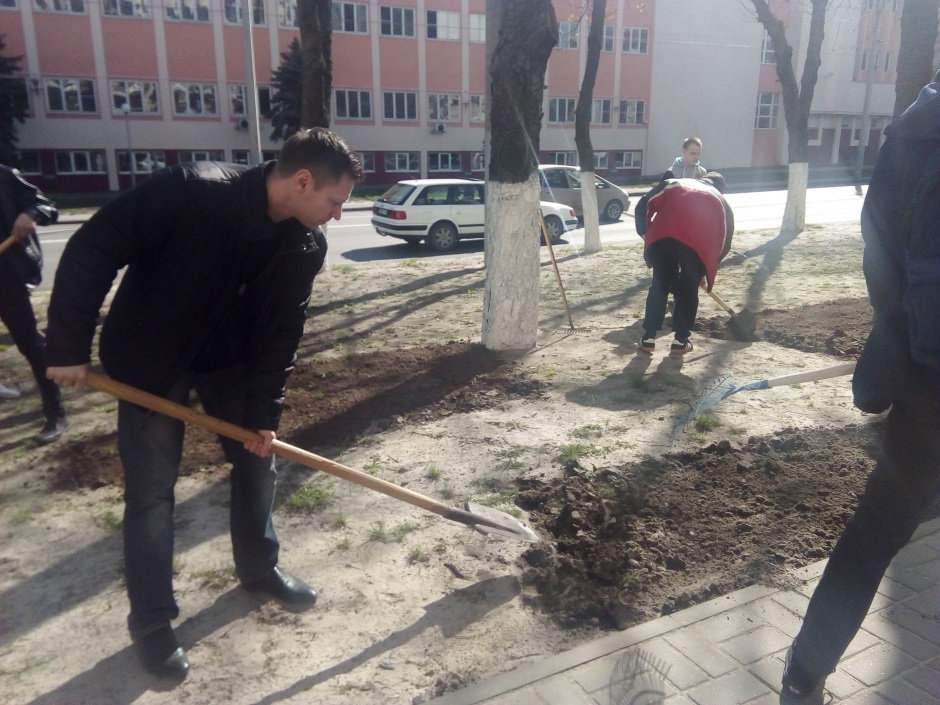 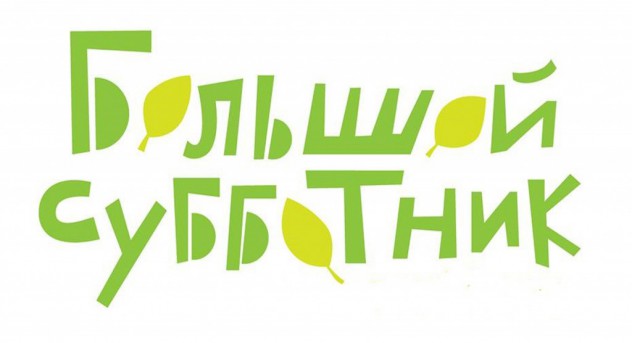 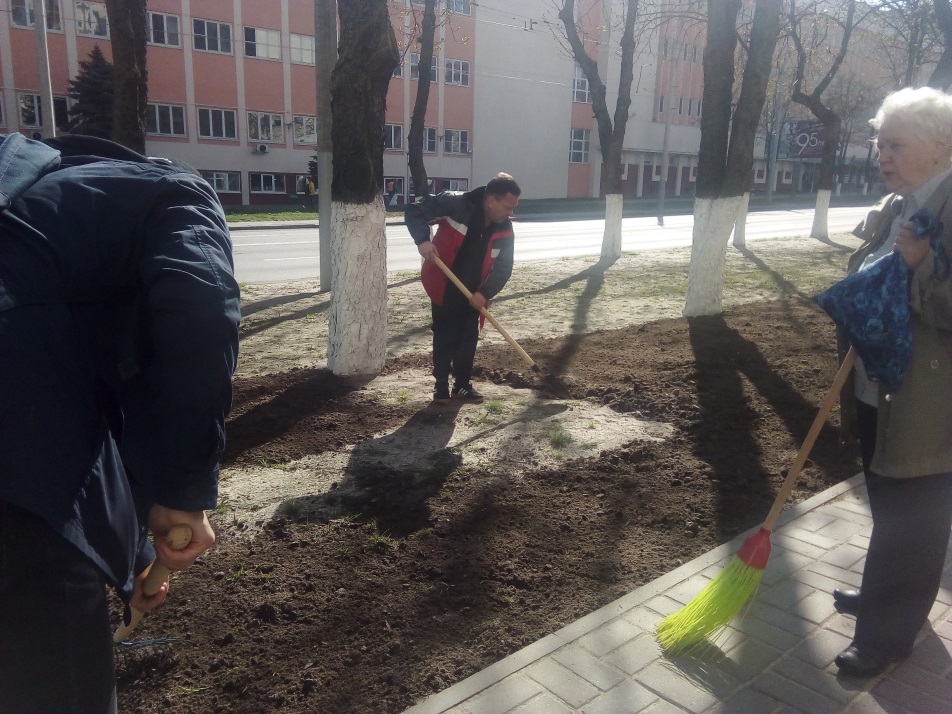 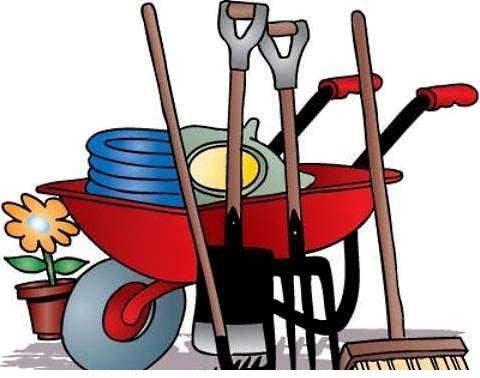 Спасибо за внимание !